Your Business Name
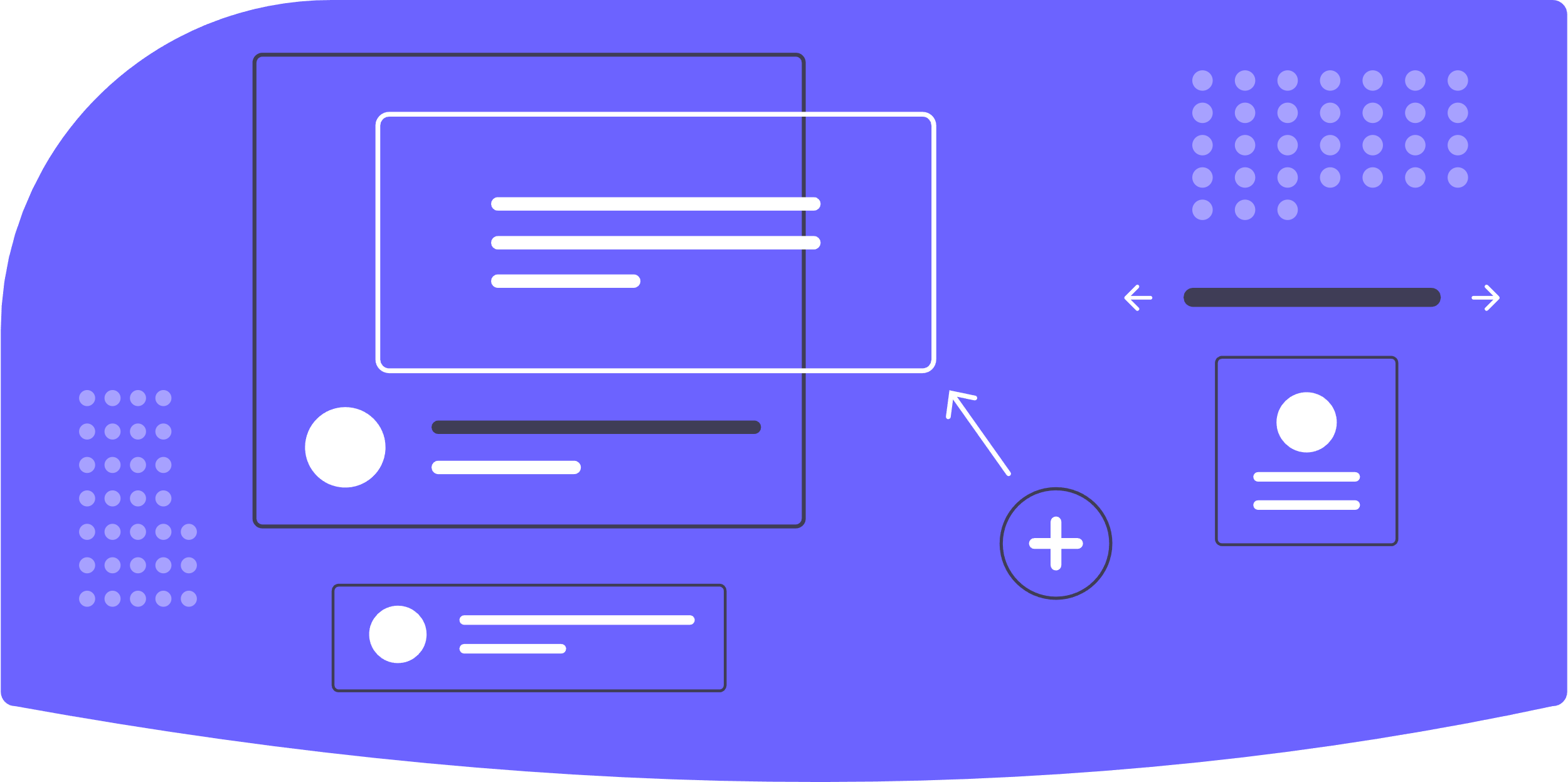 Your name
[Speaker Notes: ID=d924773e-9a16-4d6d-9803-8cb819e99682
Recipe=text_billboard
Type=TextOnly
Variant=0
FamilyID=AccentBoxWalbaum_Zero]
Who is your customer?
Who are you trying to serve?
Individuals? Organizations? Other Businesses? 
Be specific, include demographics if need be
(e.g.: 15 - 18-year “teens” in high schools wanting to pursue college)
2
What is their “pain point”?
What is your customer wasting because your product DOES NOT EXIST? time? money? 
If your idea does not save/improve time, money, or lives, don’t bother explaining! Or think harder!!
Your cool idea should focus on one or more “pain points” a customer(s) face.
3
How are they coping currently?
List alternatives, i.e. current solutions
How are they doing/solving it currently?
What are the limits of current practice?
4
Our solution/benefit
How does it help the customer? 
How will the customer save/improve time, money, or lives by using your product?
Will your customers pay to remove the pain point? 
How do you know?
5
How we stand out?
6
How we will make money?
How much will it cost? 
Where will you sell?
How will you sell?
How much can you sell?
7
Our needs
What do you need? ($250K)
How will you spend it? (Hire development team)
How long will it take? (1 year)
8
Timeline
9
Our Team
Name
Title
Name
Title
Name
Title
Name
Title
Name
Title
10